КП «ЧЕРНІГІВВОДОКАНАЛ» 

ЧЕРНІГІВСЬКОЇ МІСЬКОЇ РАДИ
 
ВІДНОВЛЕННЯ ТА РОЗВИТОК
Пошкодження під час війни
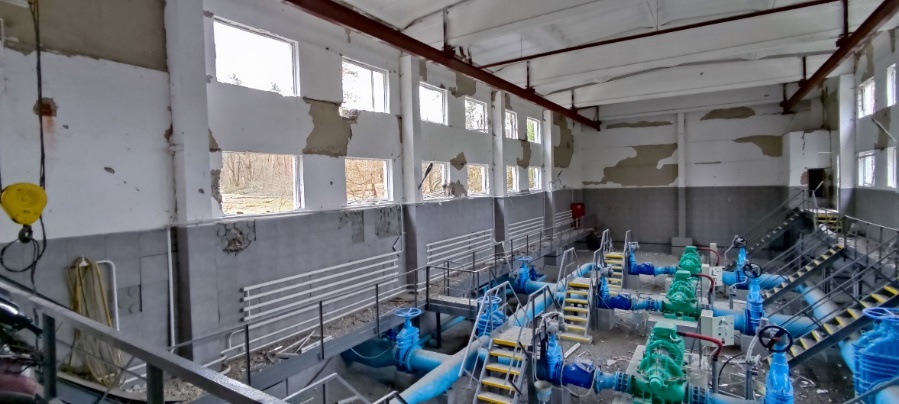 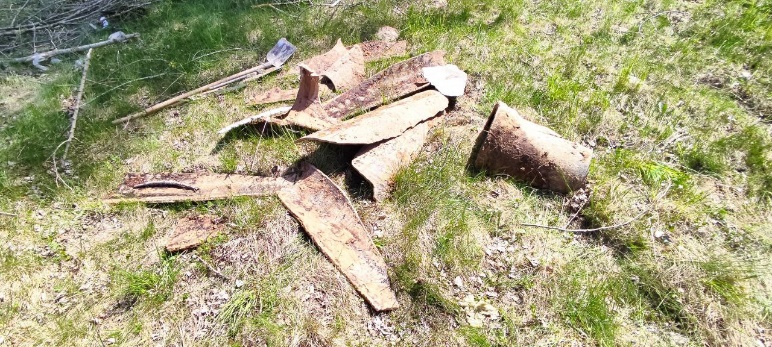 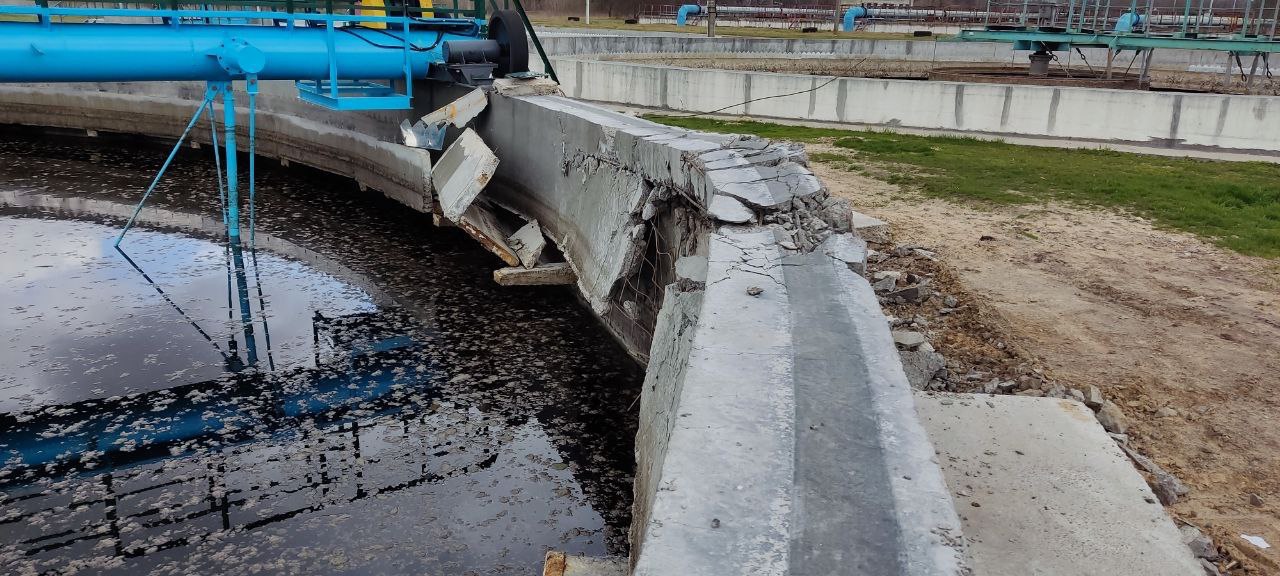 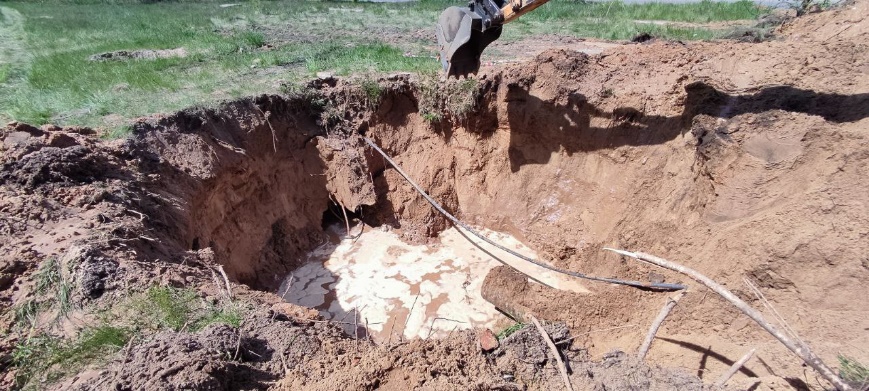 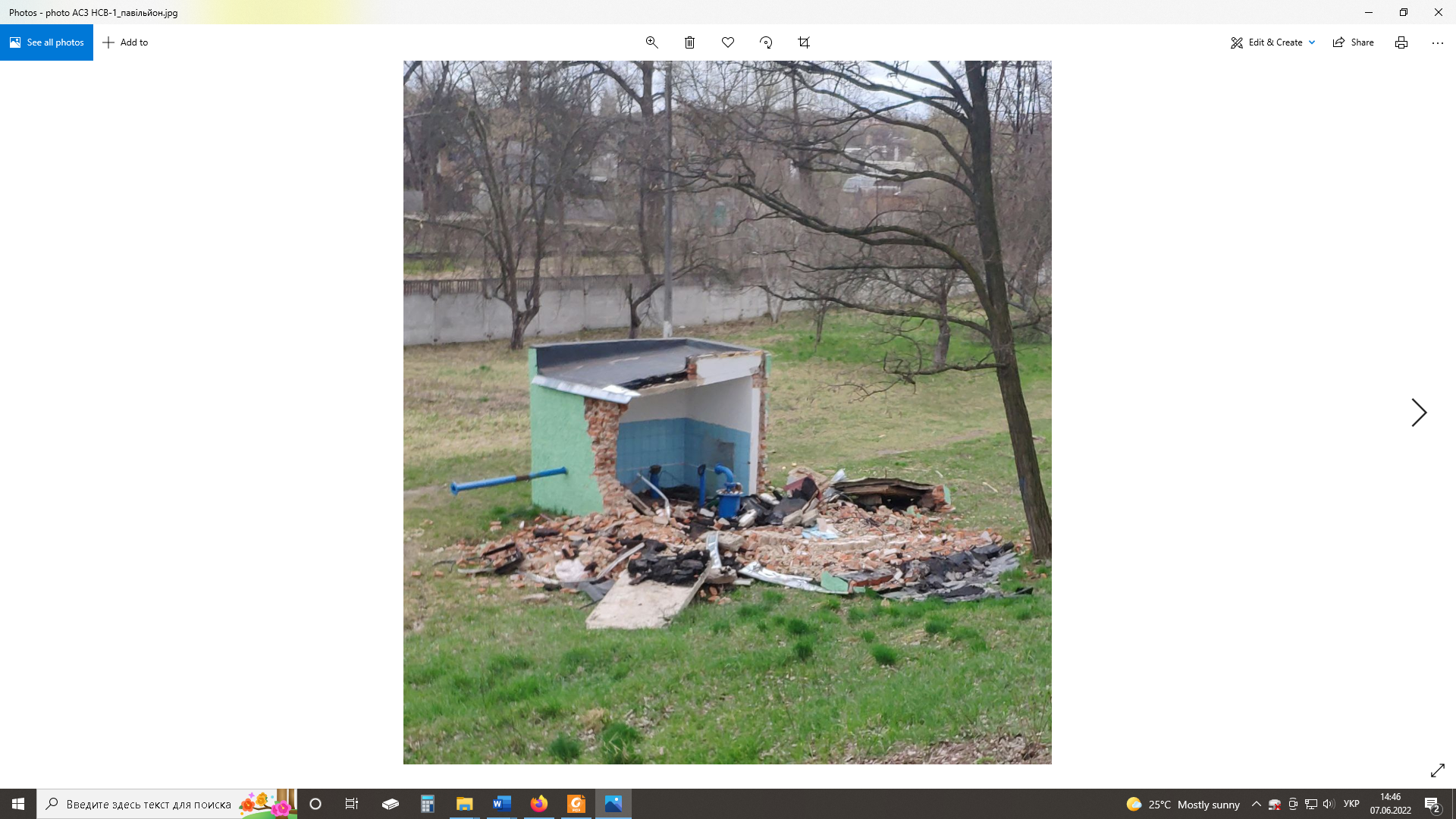 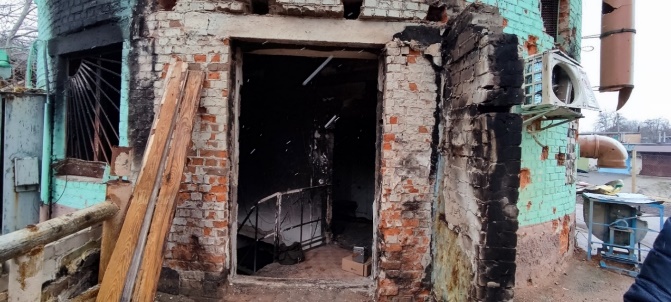 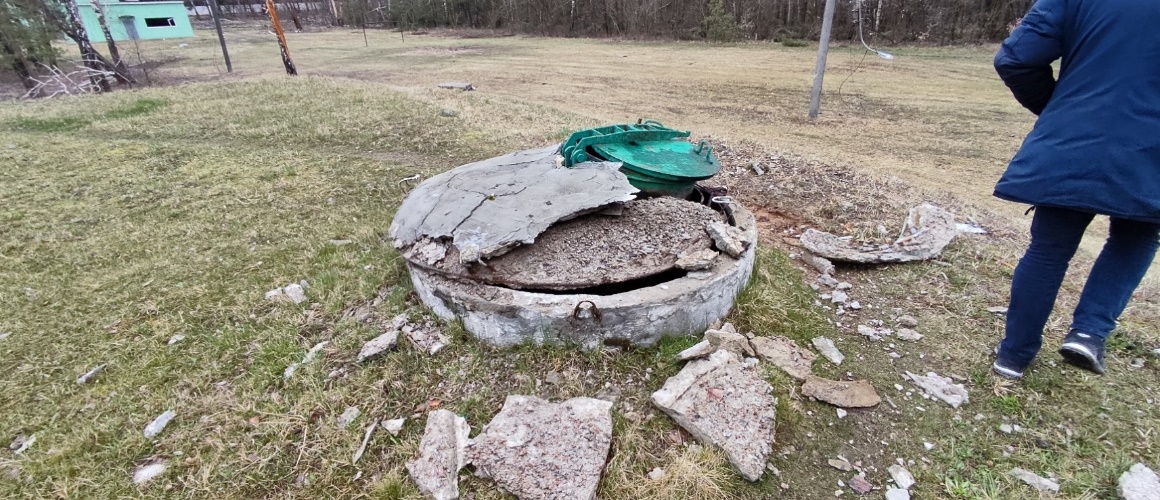 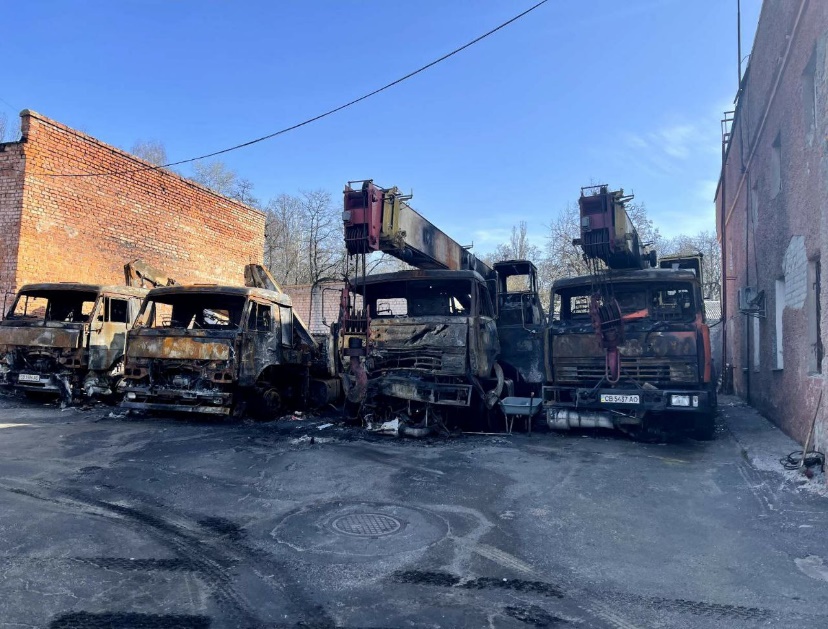 Реконструкція артезіанської свердловини № 3 ВНС-1
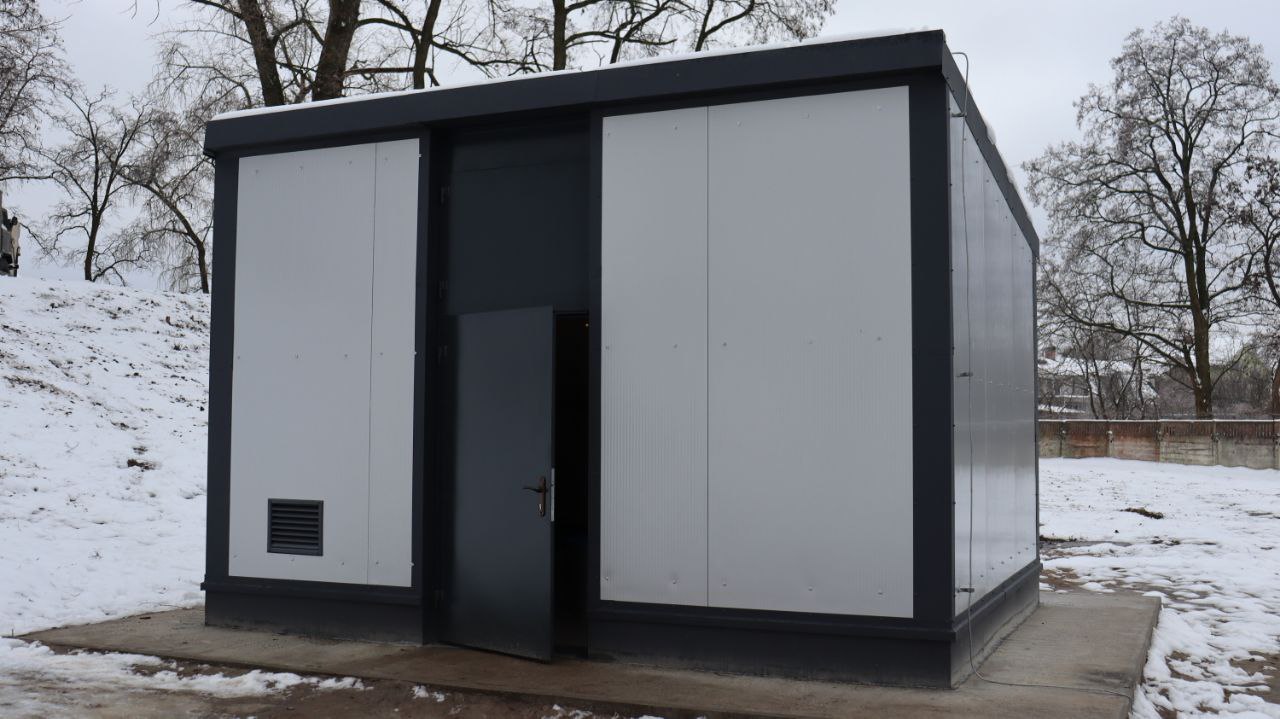 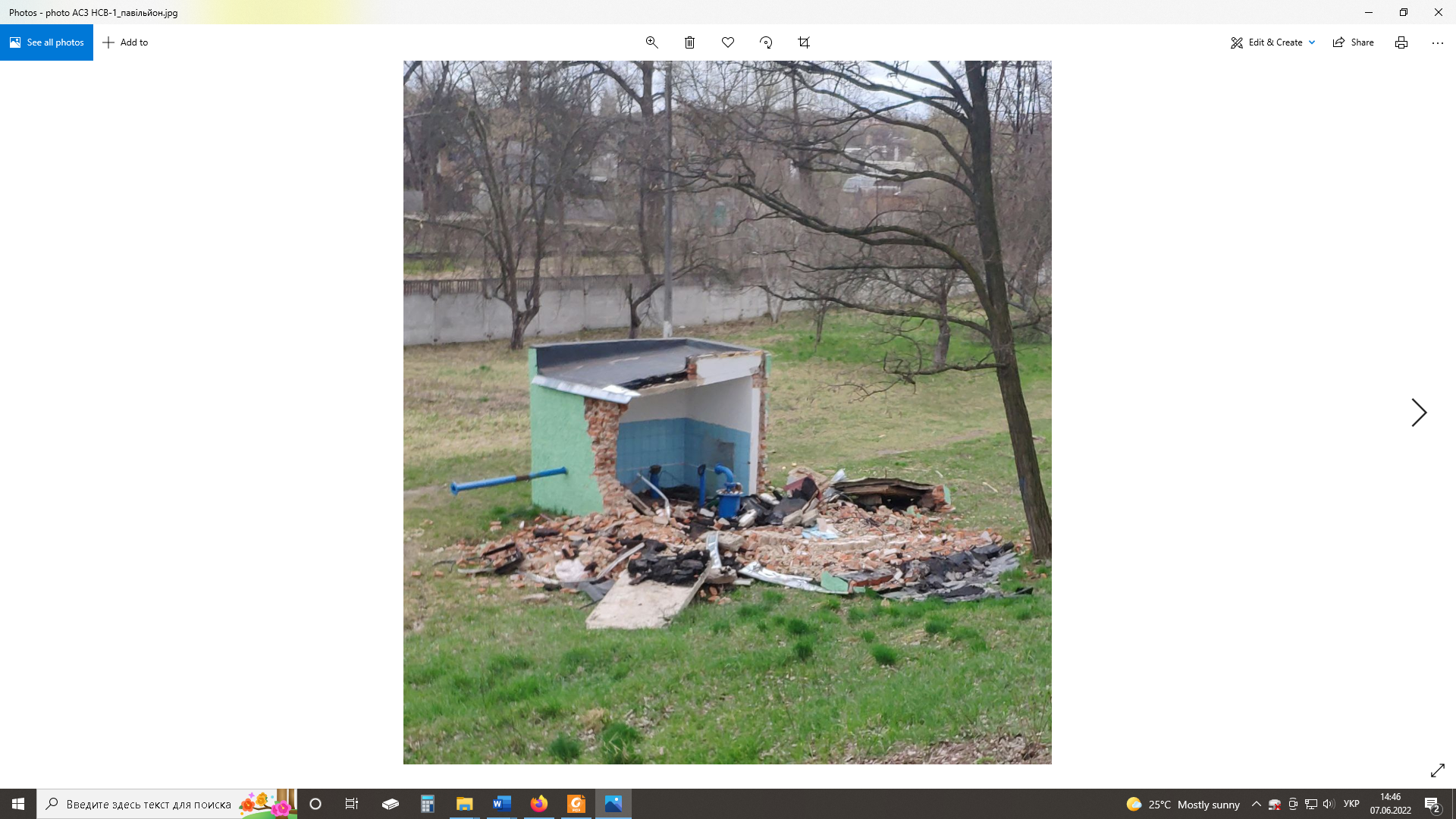 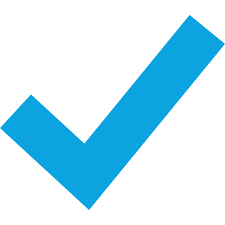 збудовано  новий наземний павільйон 

        встановлено сучасне обладнання
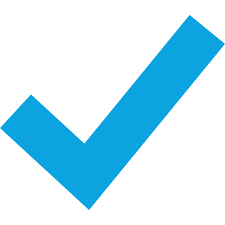 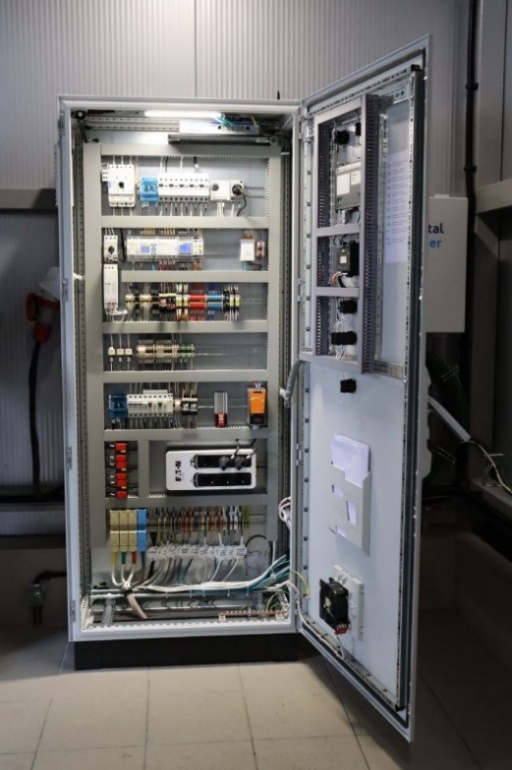 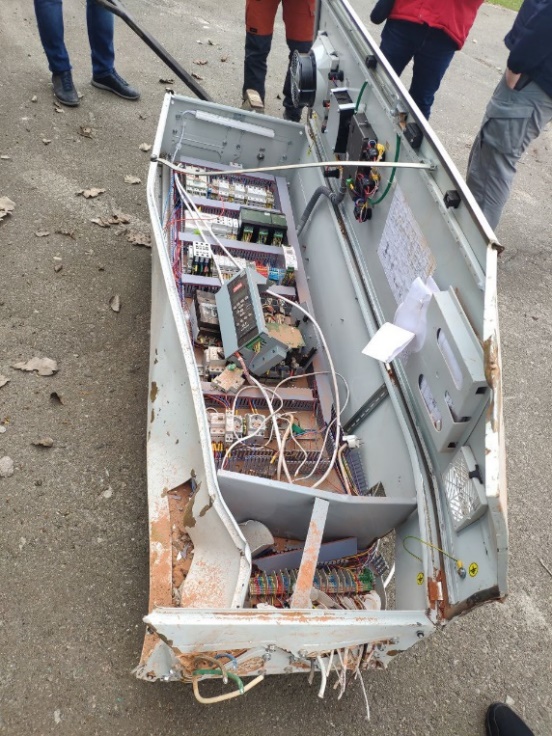 млн грн
Реконструкція водопроводу 2,5 км Ø 400  
по вул. Квітнева до ВНС № 4 ураженого внаслідок воєнних дій рф
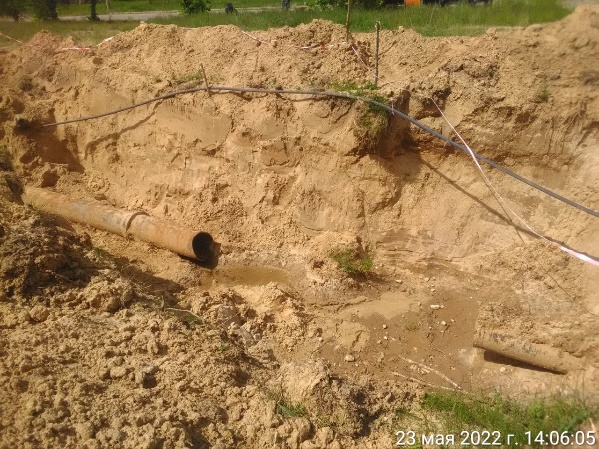 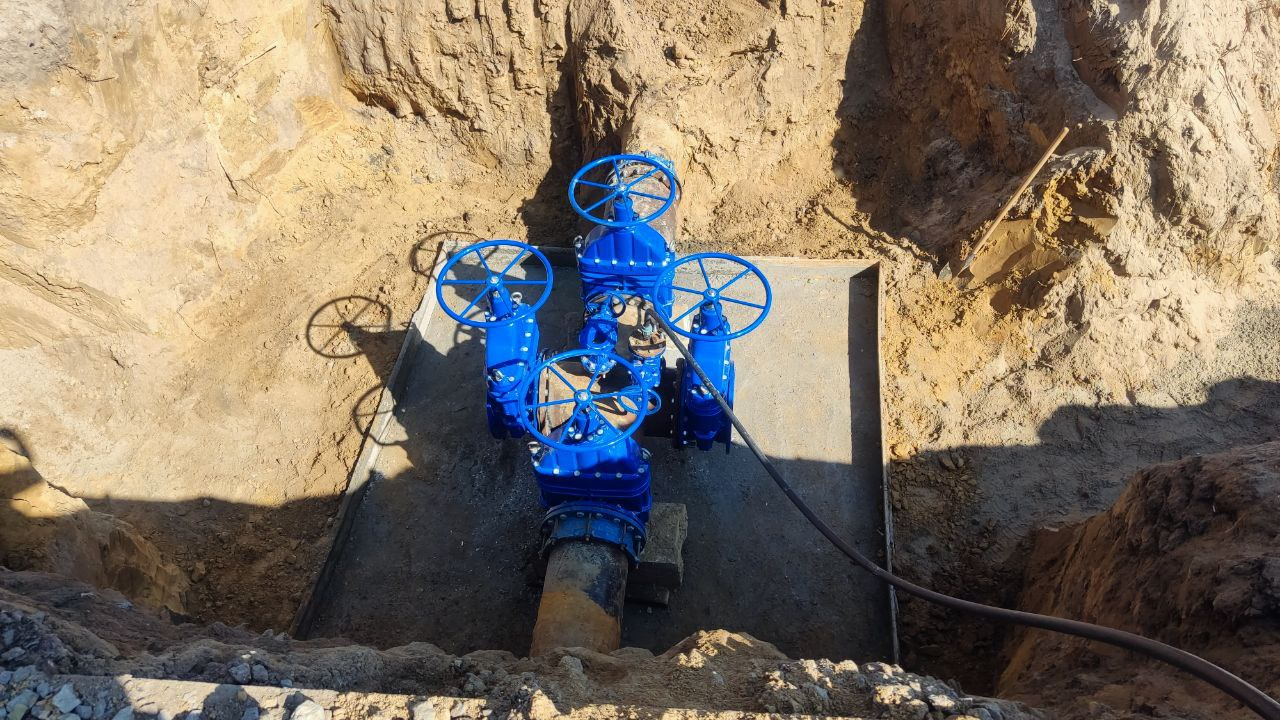 Реалізовано в рамках  проєкту «Підтримка швидкого економічного відновлення українських муніципалітетів (SRER)» за підтримки уряду Німеччини GIZ та ПРООН
млн грн
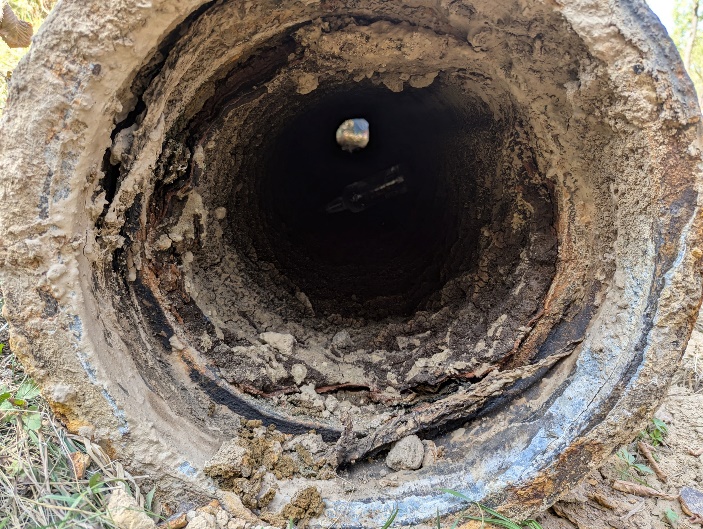 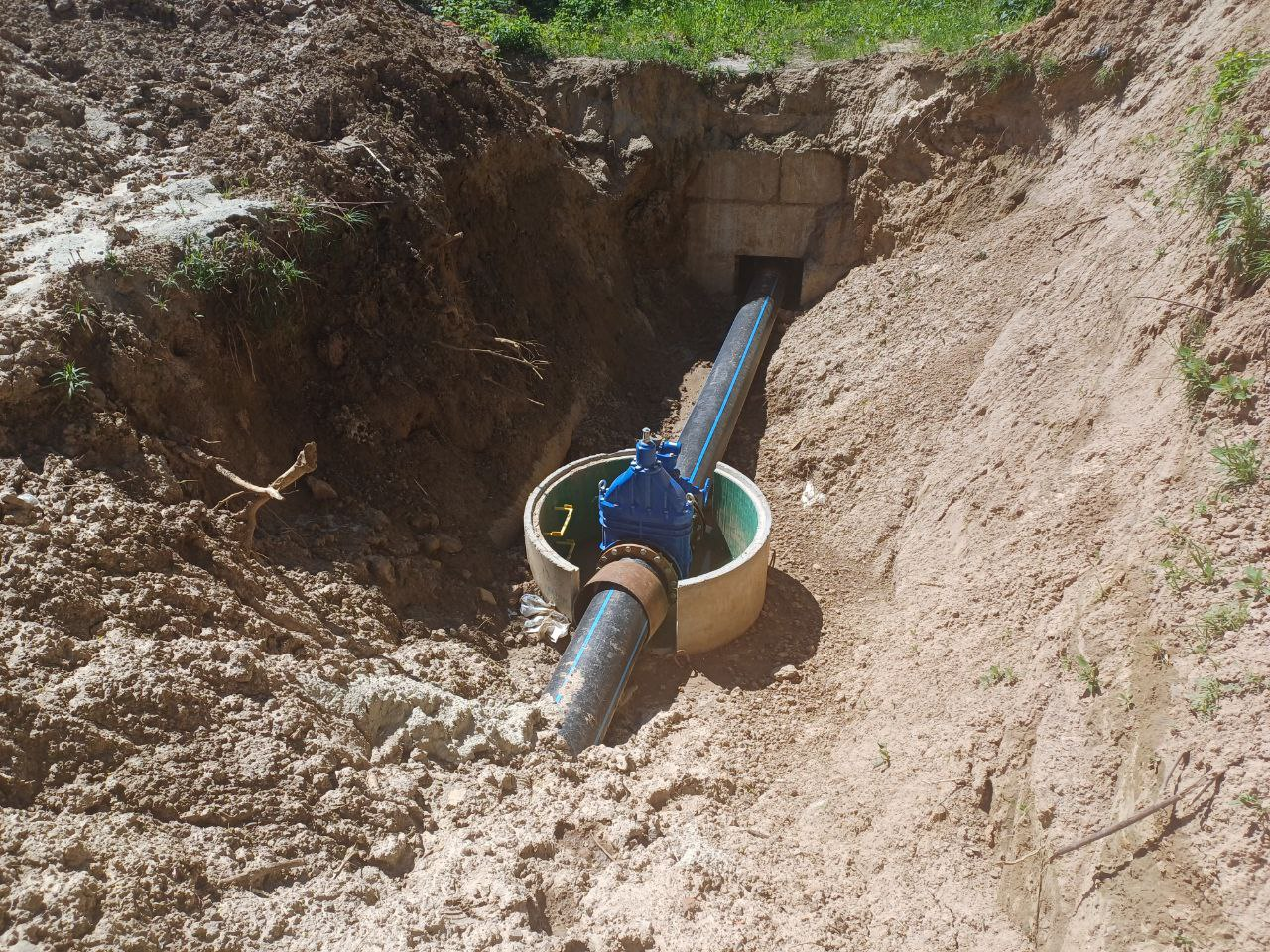 Реконструкція водопроводу 1,4 км Ø 560 ммпо урочищу Забарівка від ВНС № 2 до вул. Красносільського, ураженого внаслідок воєнних дій рф
Реалізовано за фінансування Міжнародного  комітету 
Червоного Хреста в Україні

Вартість 36,9 млн грн
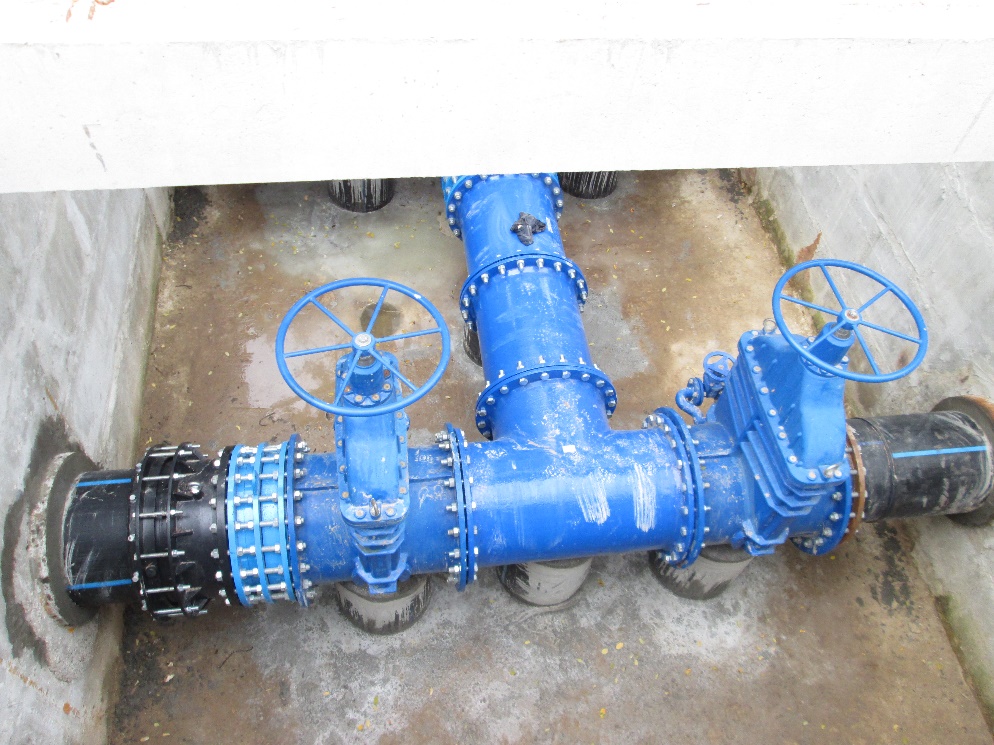 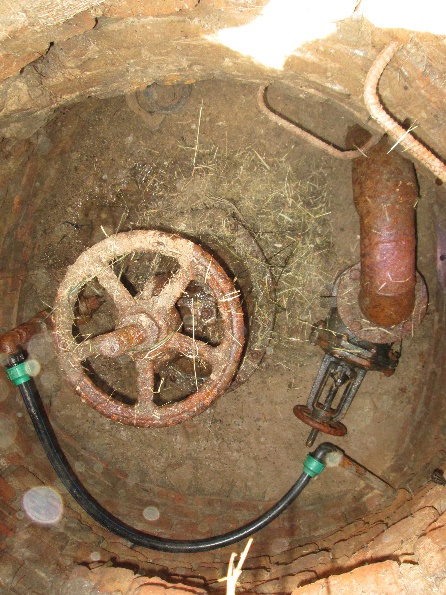 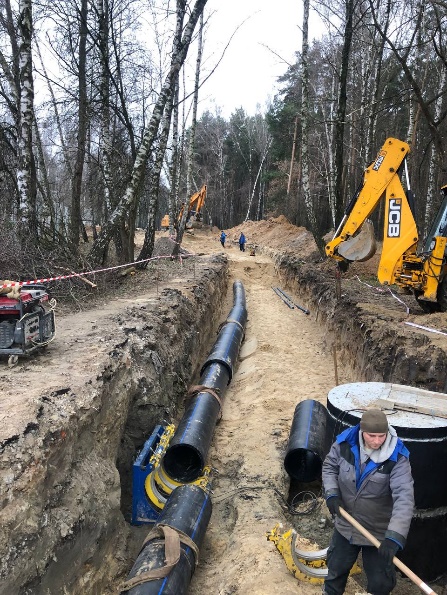 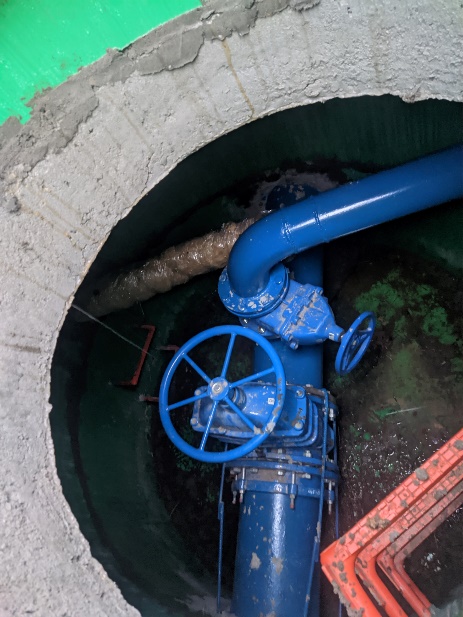 Реконструкція водоводу 1,8 км Ø 560 мм ВНС № 2 від камери переключення до поворотного колодязя по вул. Глібова, пошкодженого внаслідок воєнних дій рф
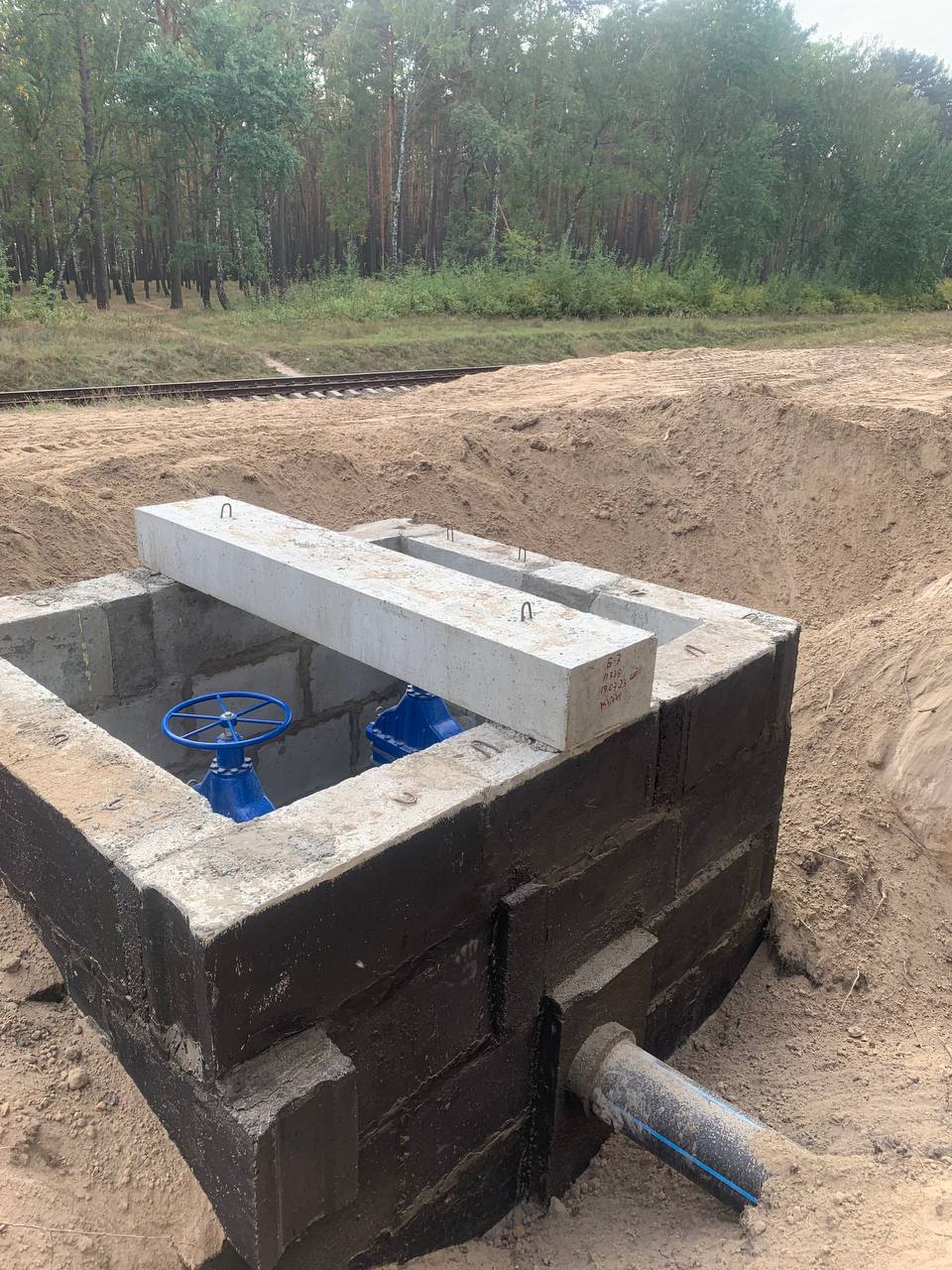 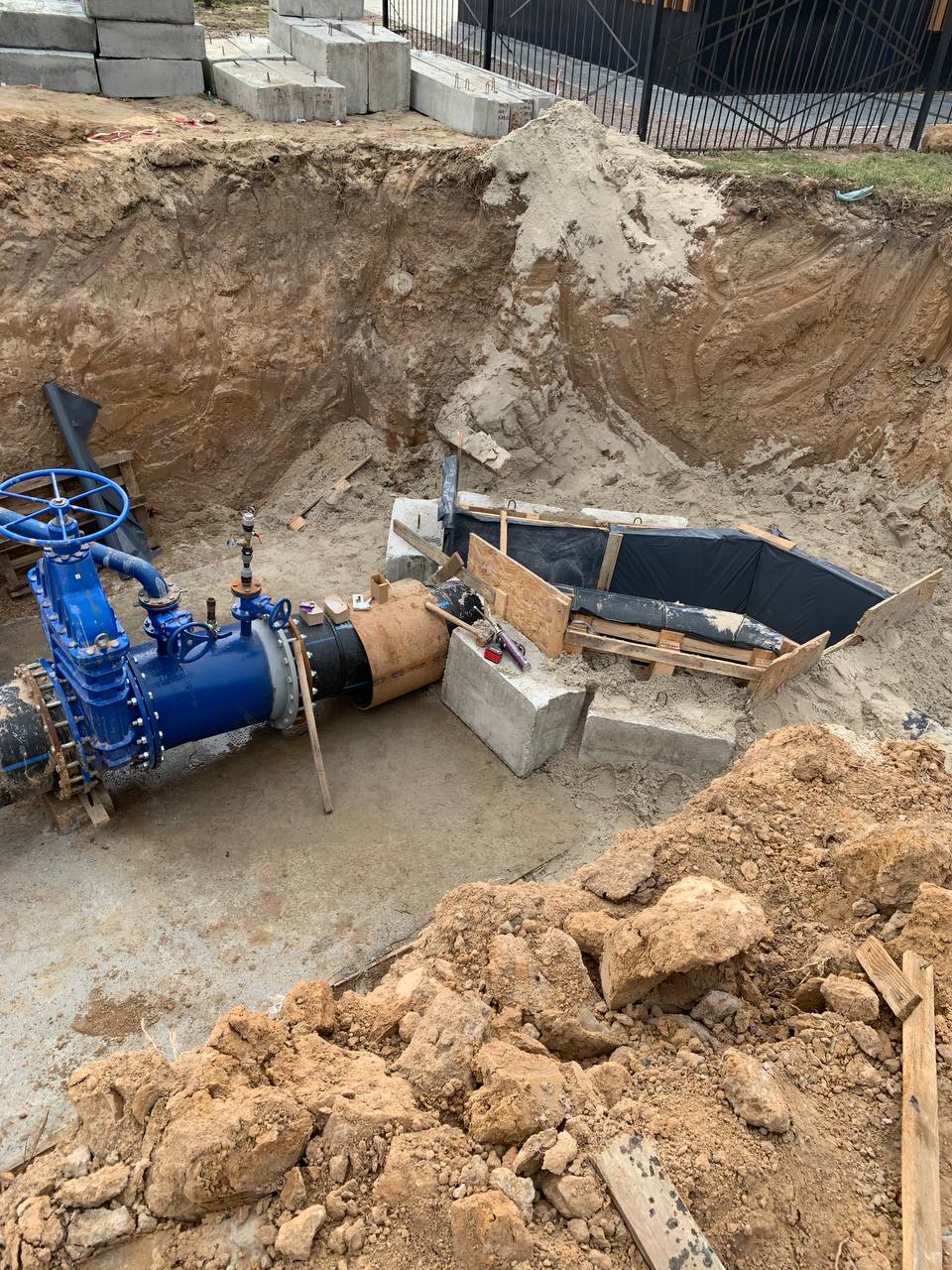 Реалізовано за 
рахунок коштів
Водоканалу -
45,3 млн грн
Реконструкція ВНС № 2 (І етап – відновлення)
Побудовано резервуар 
питної води 8000 м³
Реконструйовано будівлю маш.залу
Відновлено систему  автоматизації управління
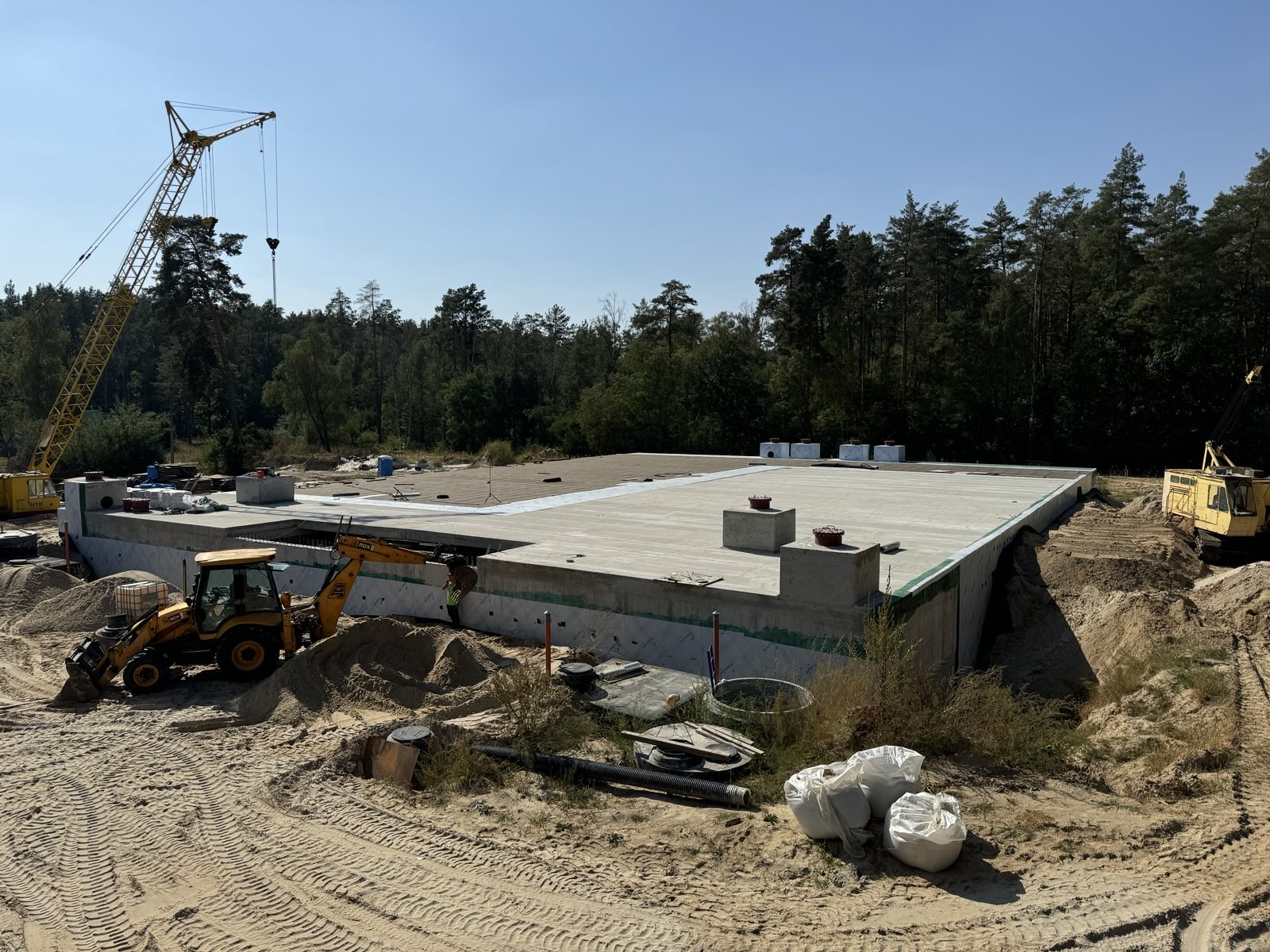 Побудовано будівлю станції 
та становлено обладнання 
УФ знезараження питної води
Прокладено водопровідні, каналізаційні, електричні 
та комунікаційні мережі
млн грн
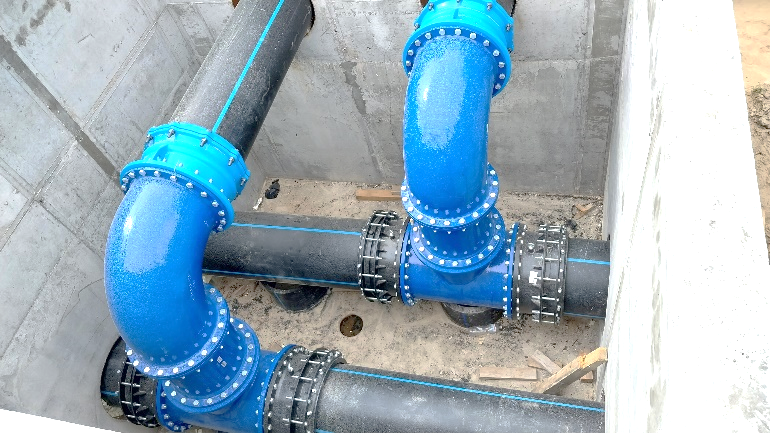 Реконструкція  КОС 
(І етап – реконструкція системи повітрозабезпечення)
млн грн
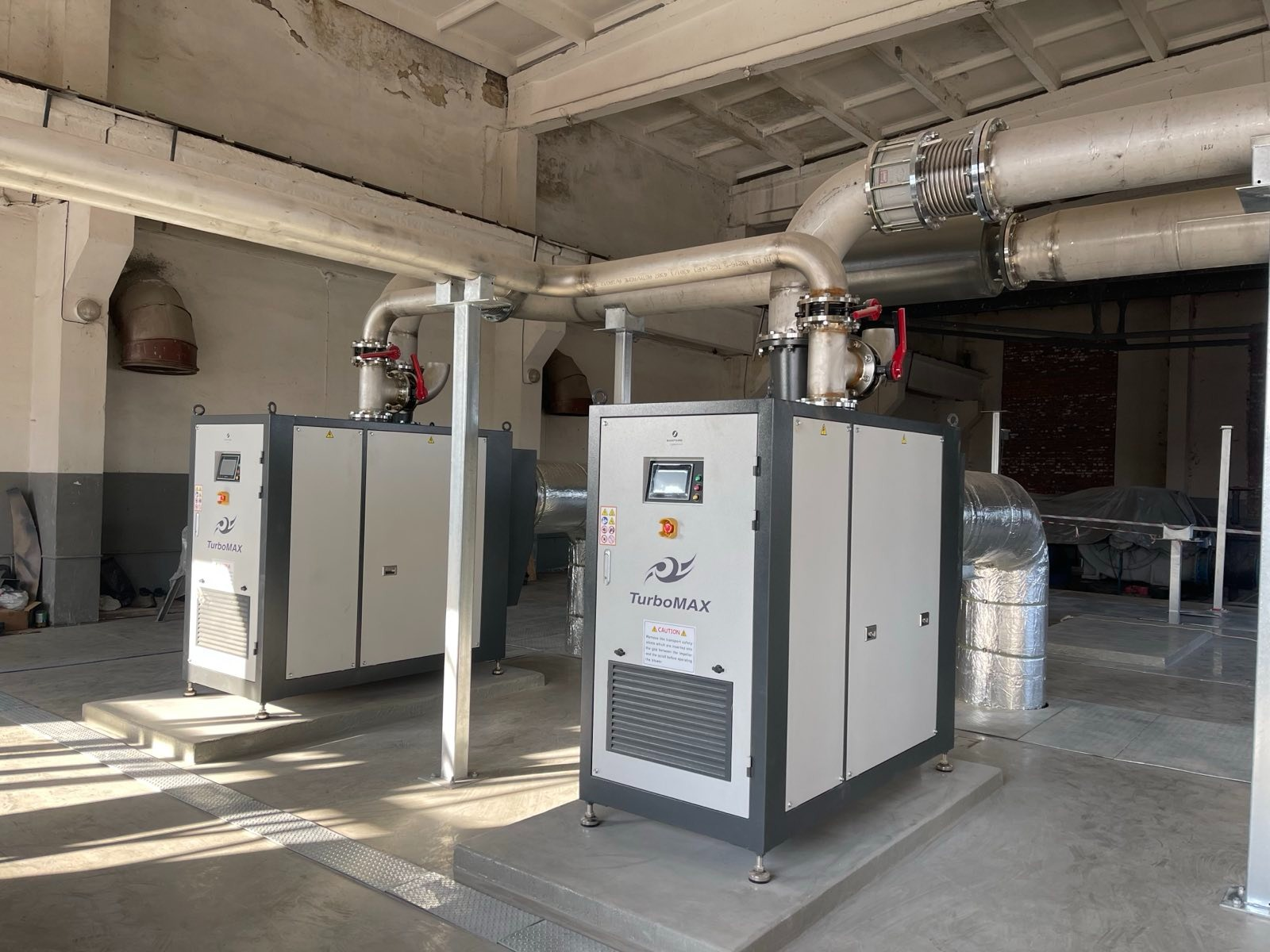 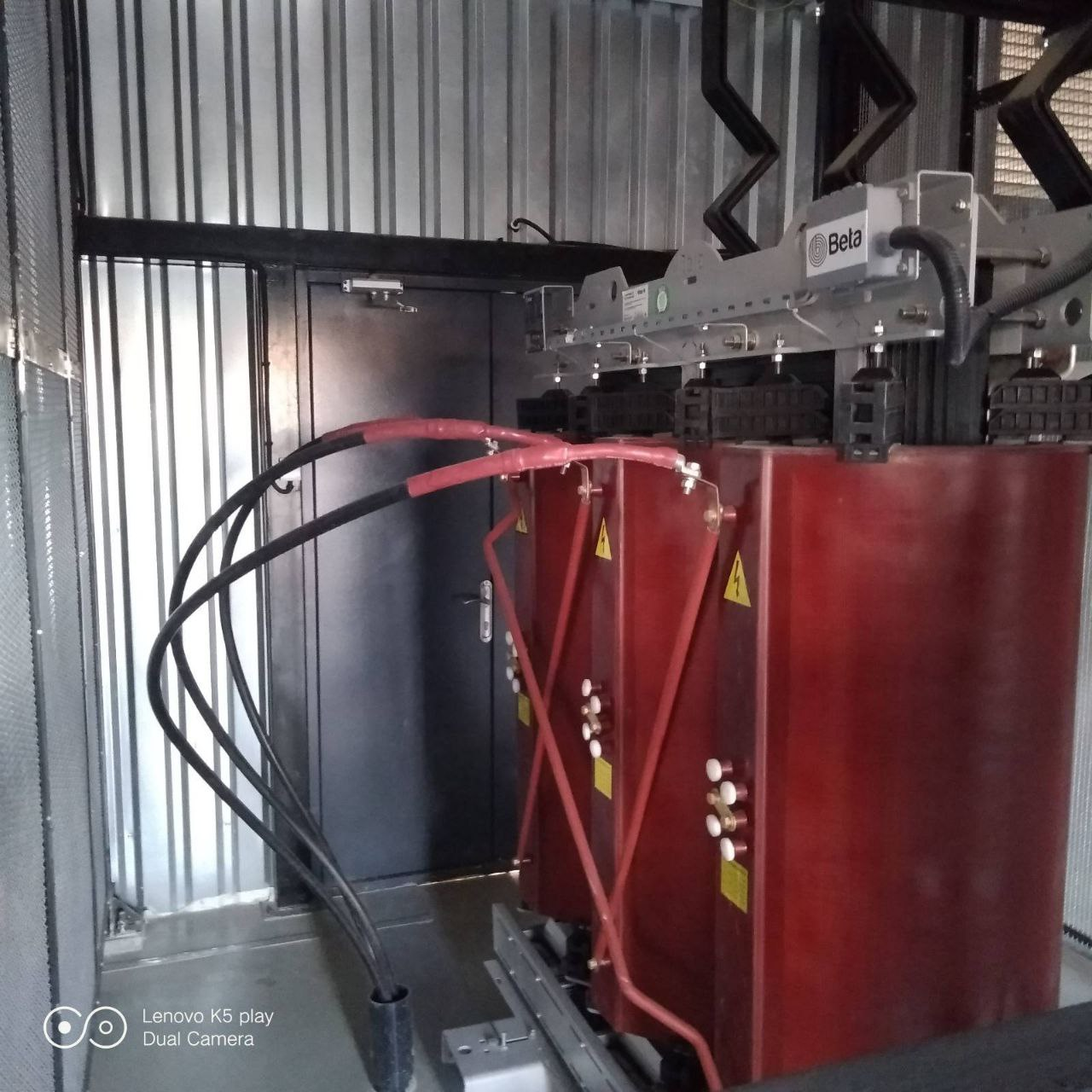 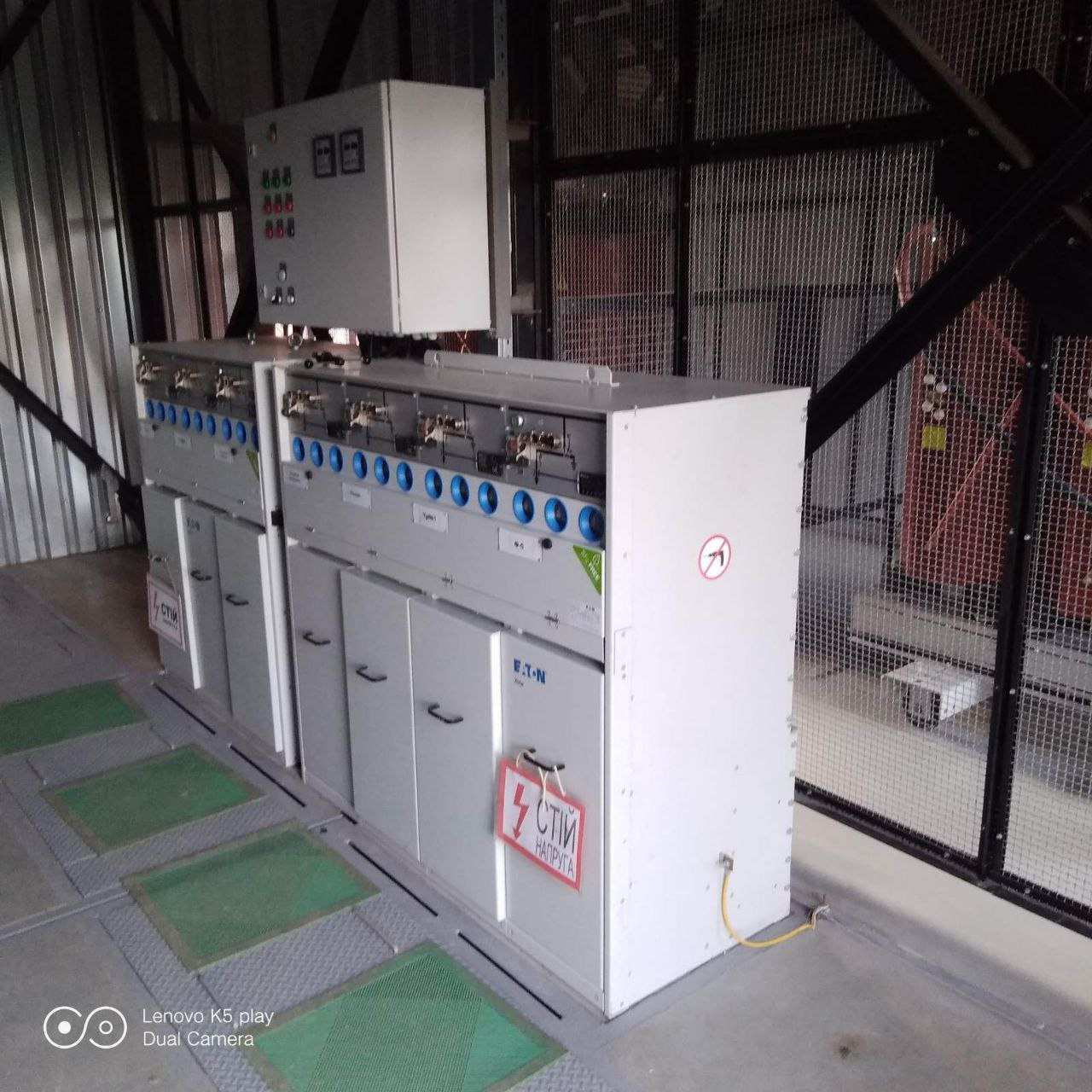 Турбоповітродувки Sanitaire Turbo Max 
 200-C060 (6 шт)
Система розподілу ел.ен. 10/0,4kV
device XIRIA Eaton
Трансформатори
TC-1250-10/04IP00 ( 2 шт)
На даний час реконструкція системи повітропостачання виконана на 56%
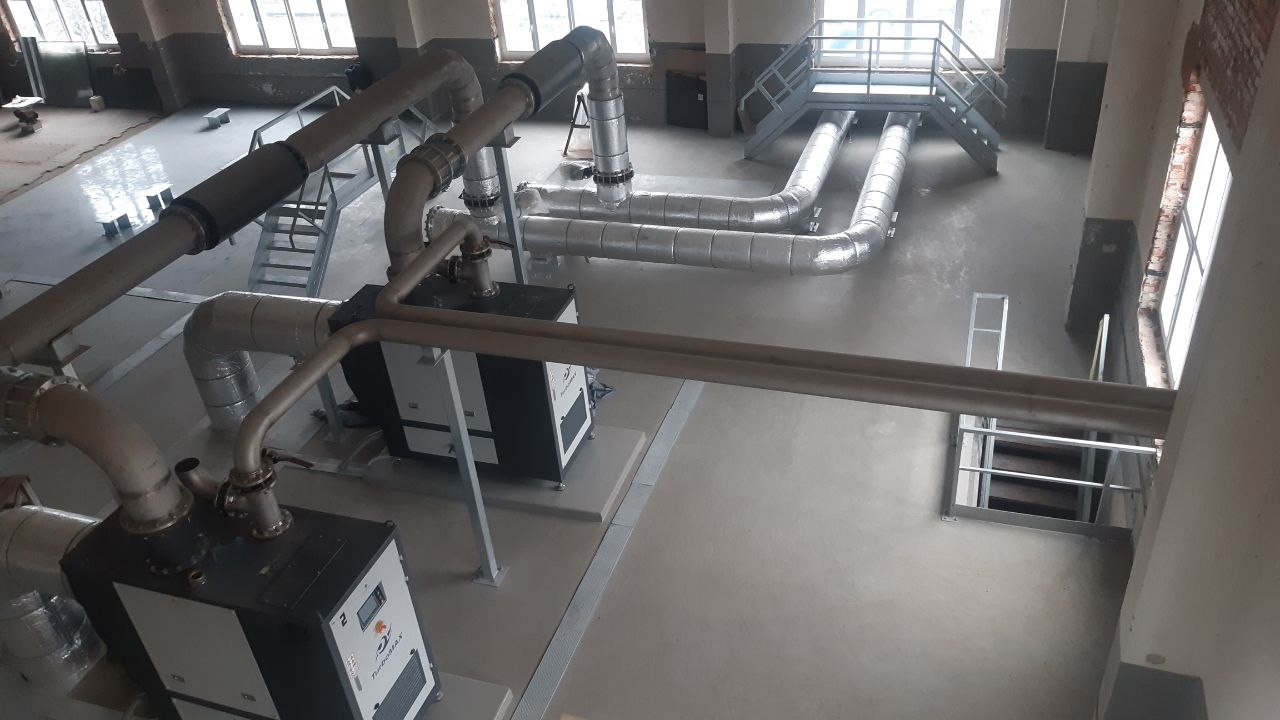 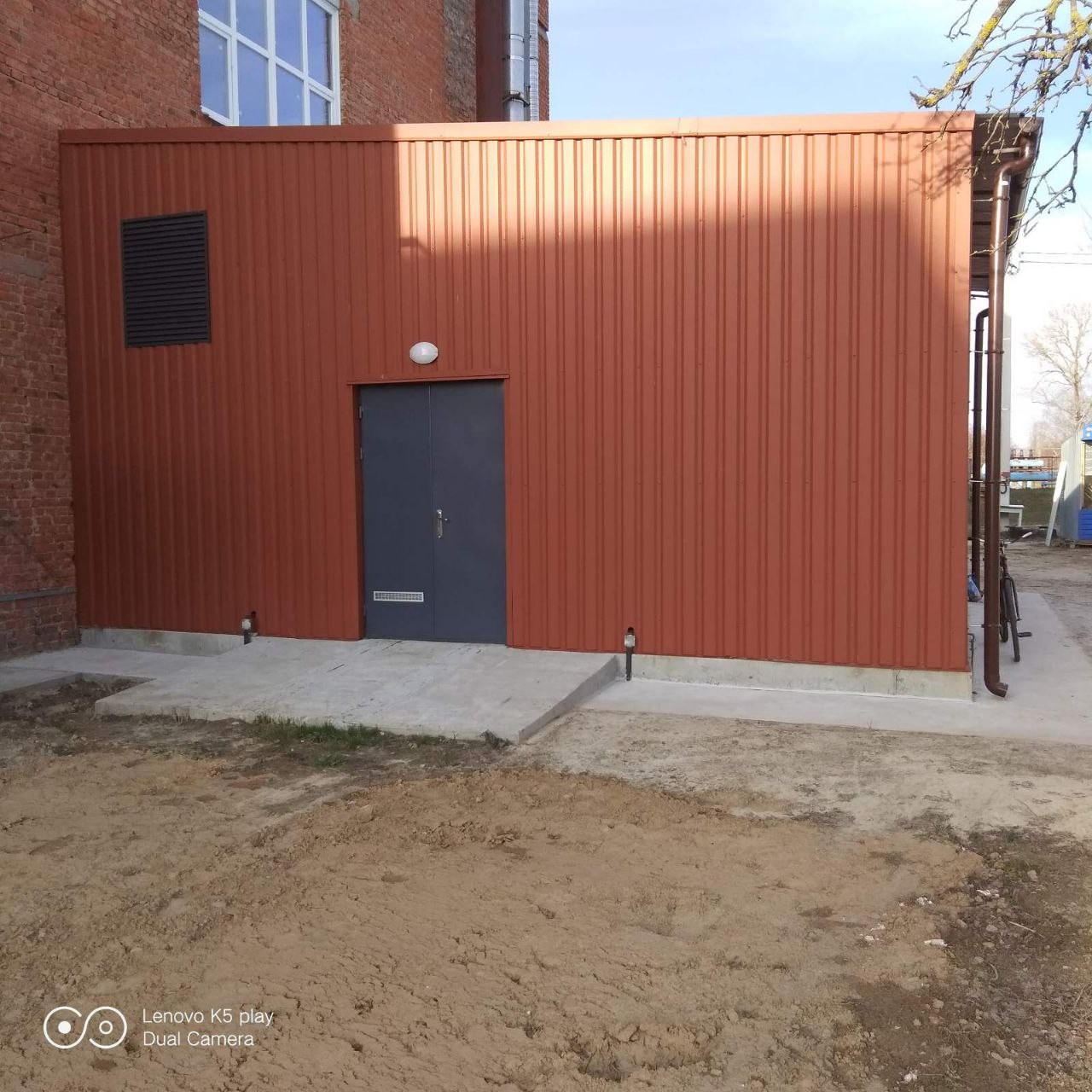 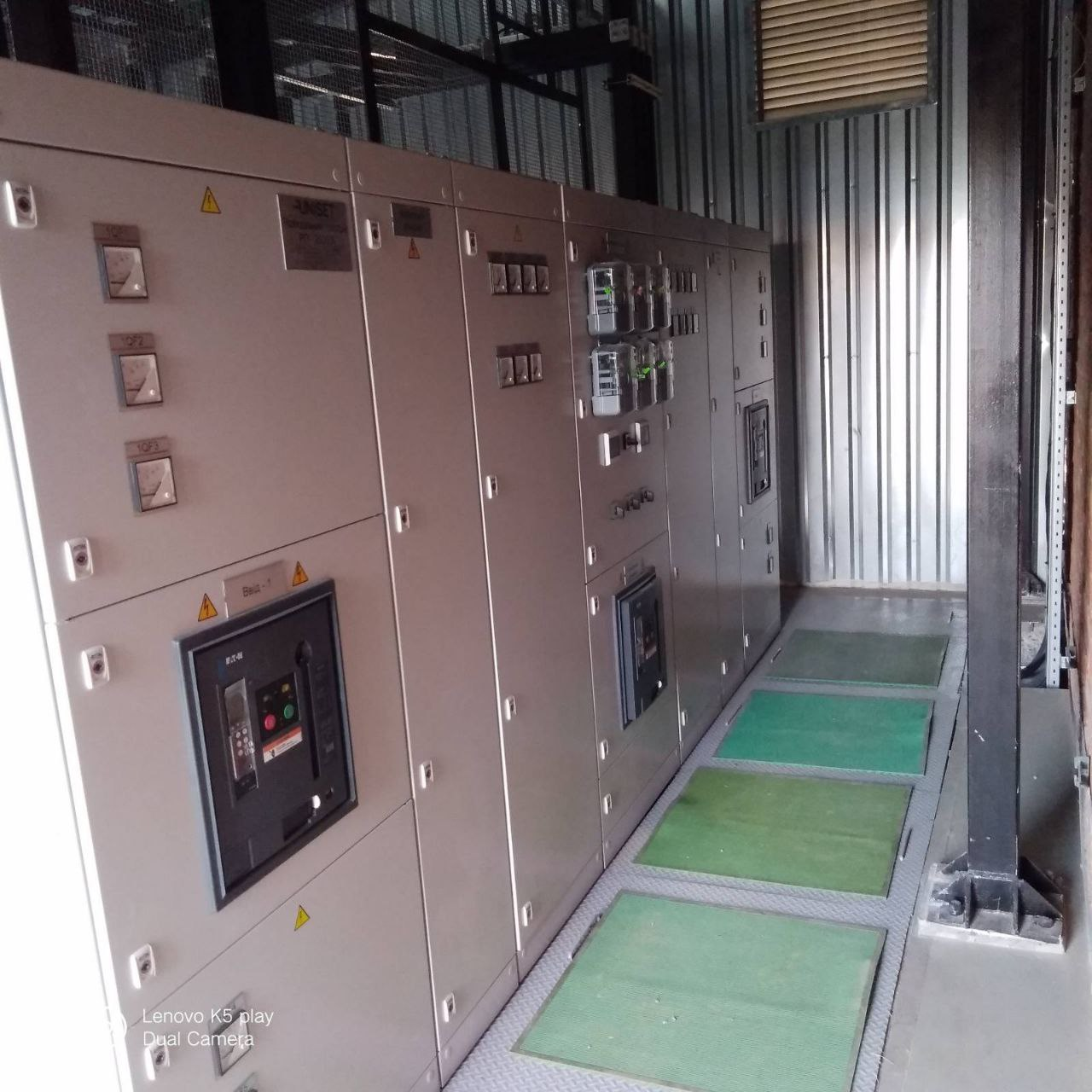 Когенераційна установка - додаткове джерело електро- та теплопостачання
млн грн
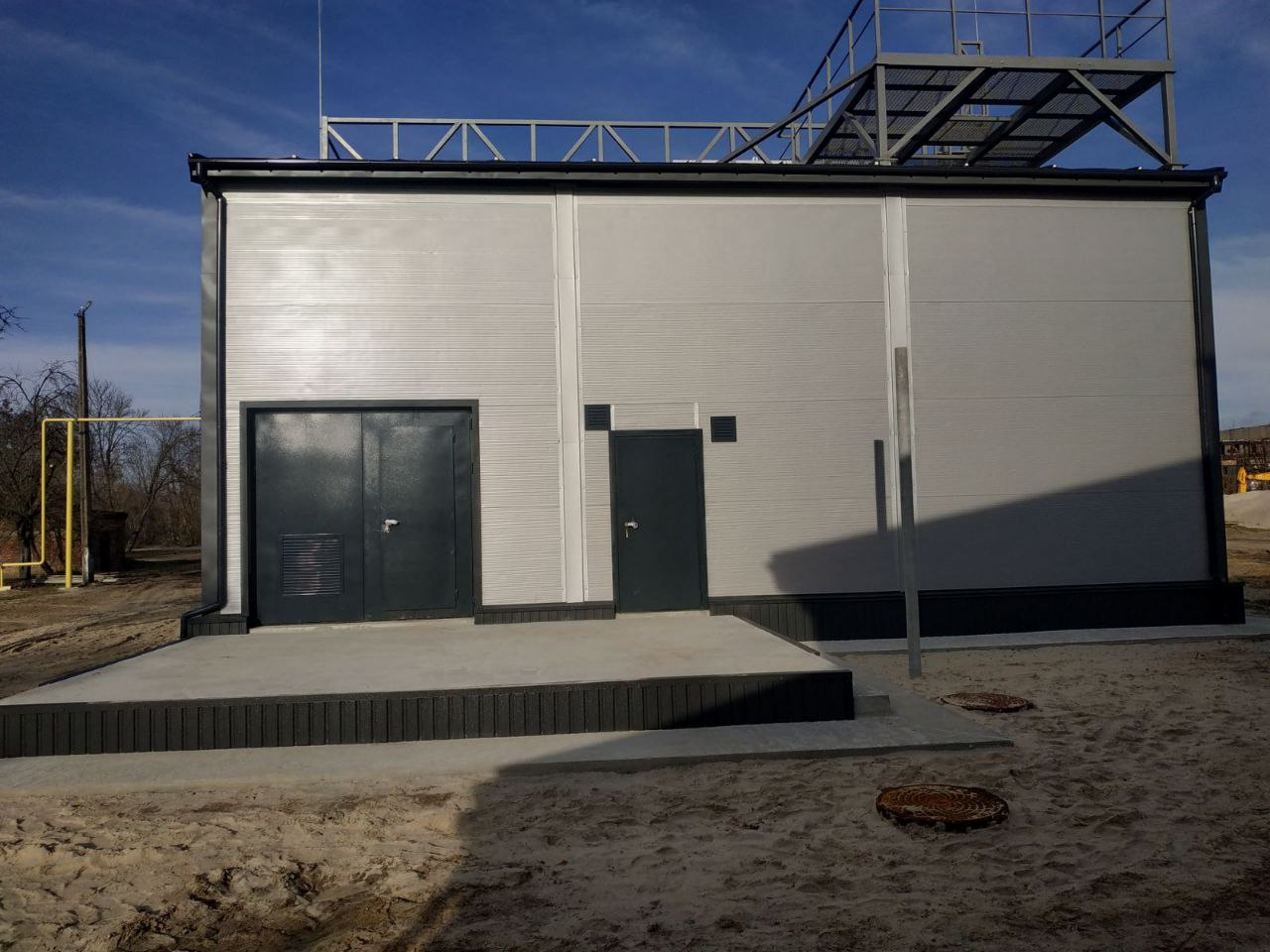 Допомога у придбанні спеціалізованої техніки
Швейцарська агенція з розвитку та співробітництва (SDC) – лабораторія
для діагностики та телеінспекції  водопровідних мереж  Ø100–800 мм
на базі автомобіля Renault Trafic
з обладнанням  ( 8,9 млн грн)
GIZ та Ольденбургська водна асоціація OOWV –багатофункціональний автомобіль для обслуговування каналізаційних мереж, оснащений цистерною 10 м³  для викачки та розмивки мулу (17,6 млн грн)
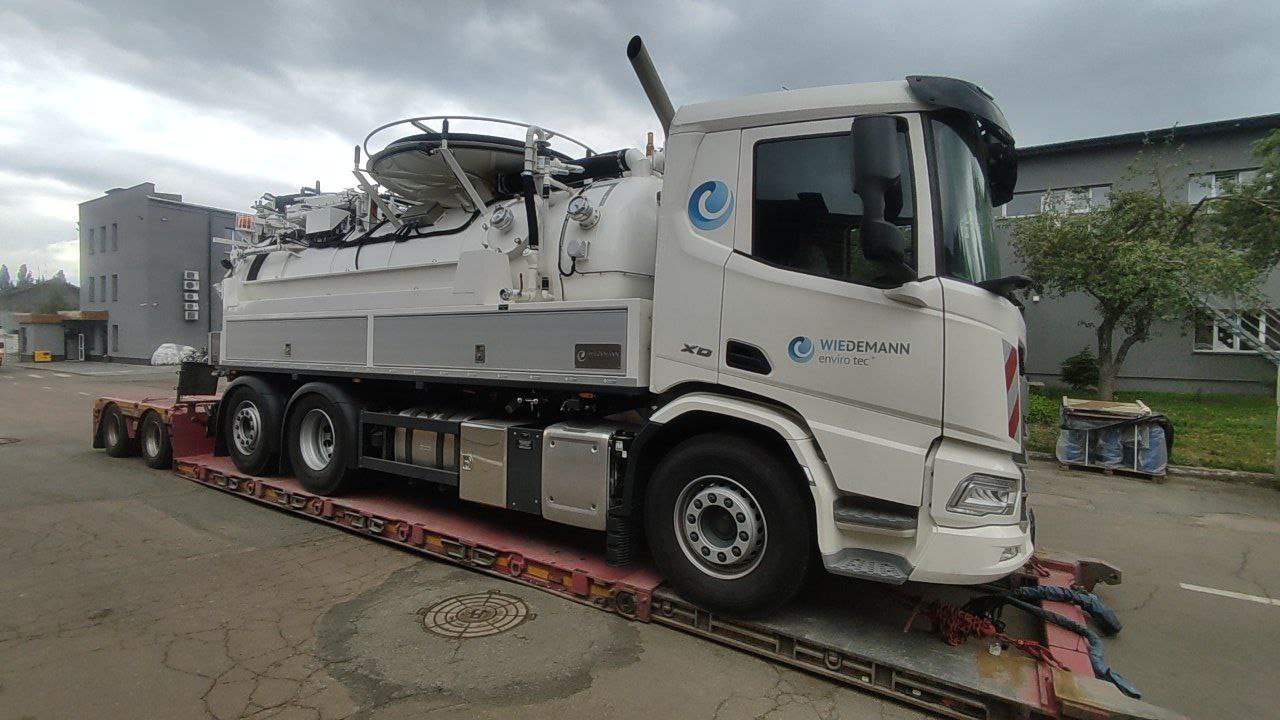 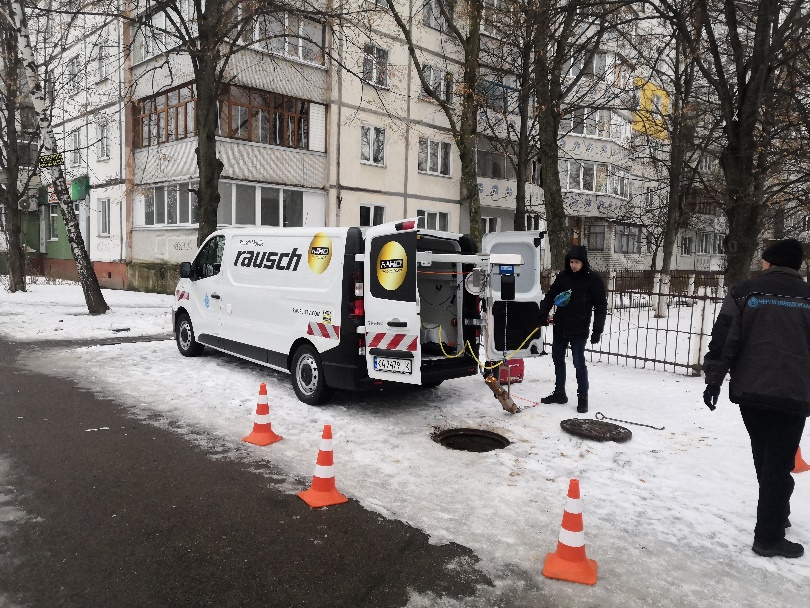 Екологічний проект моніторингу поверхневих вод
Проект реалізується в рамках співпраці з ПРООН в Україні та передбачатиме автоматизований моніторинг  стану води у р. Стрижень, що є притокою р. Десна
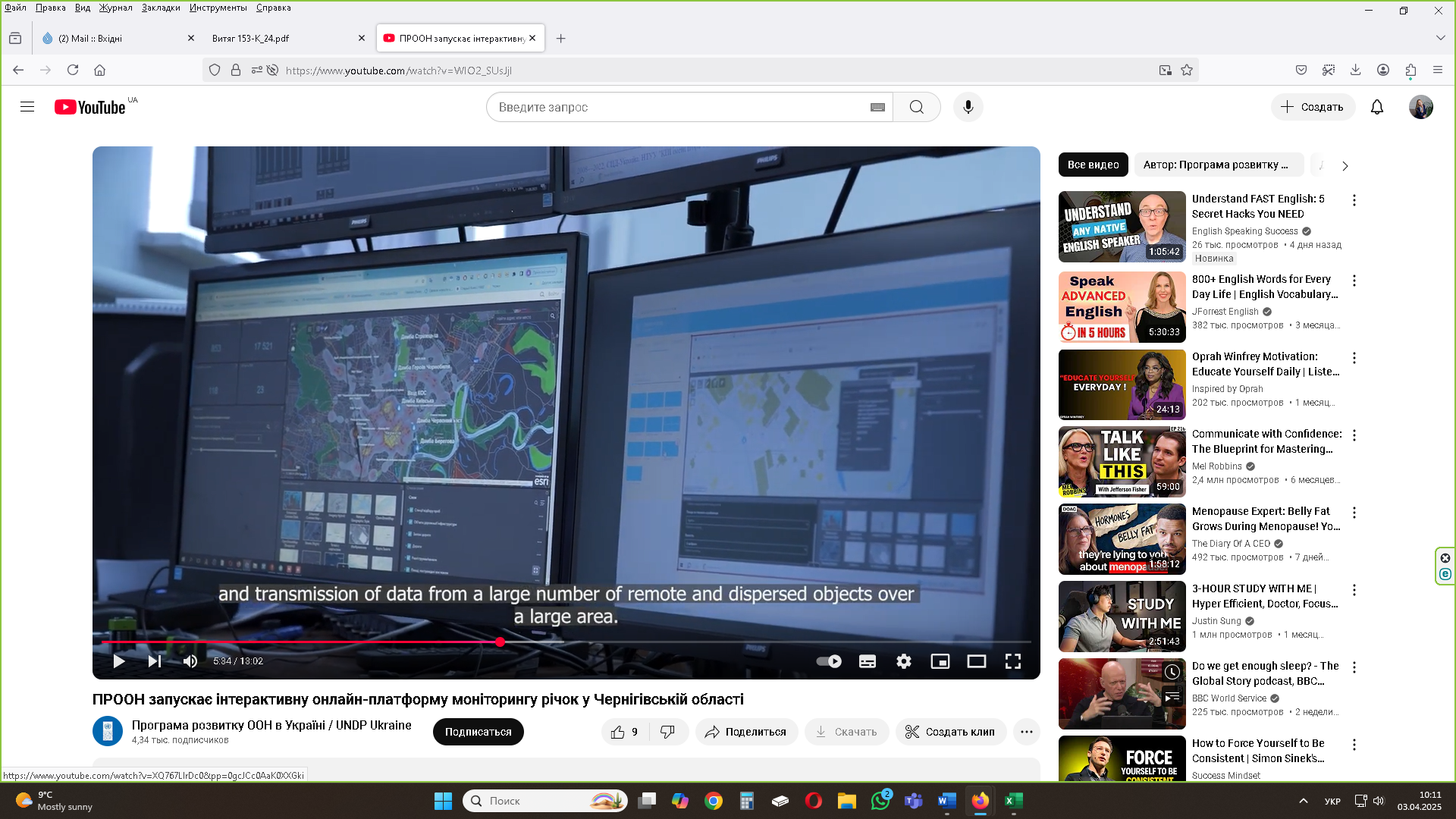 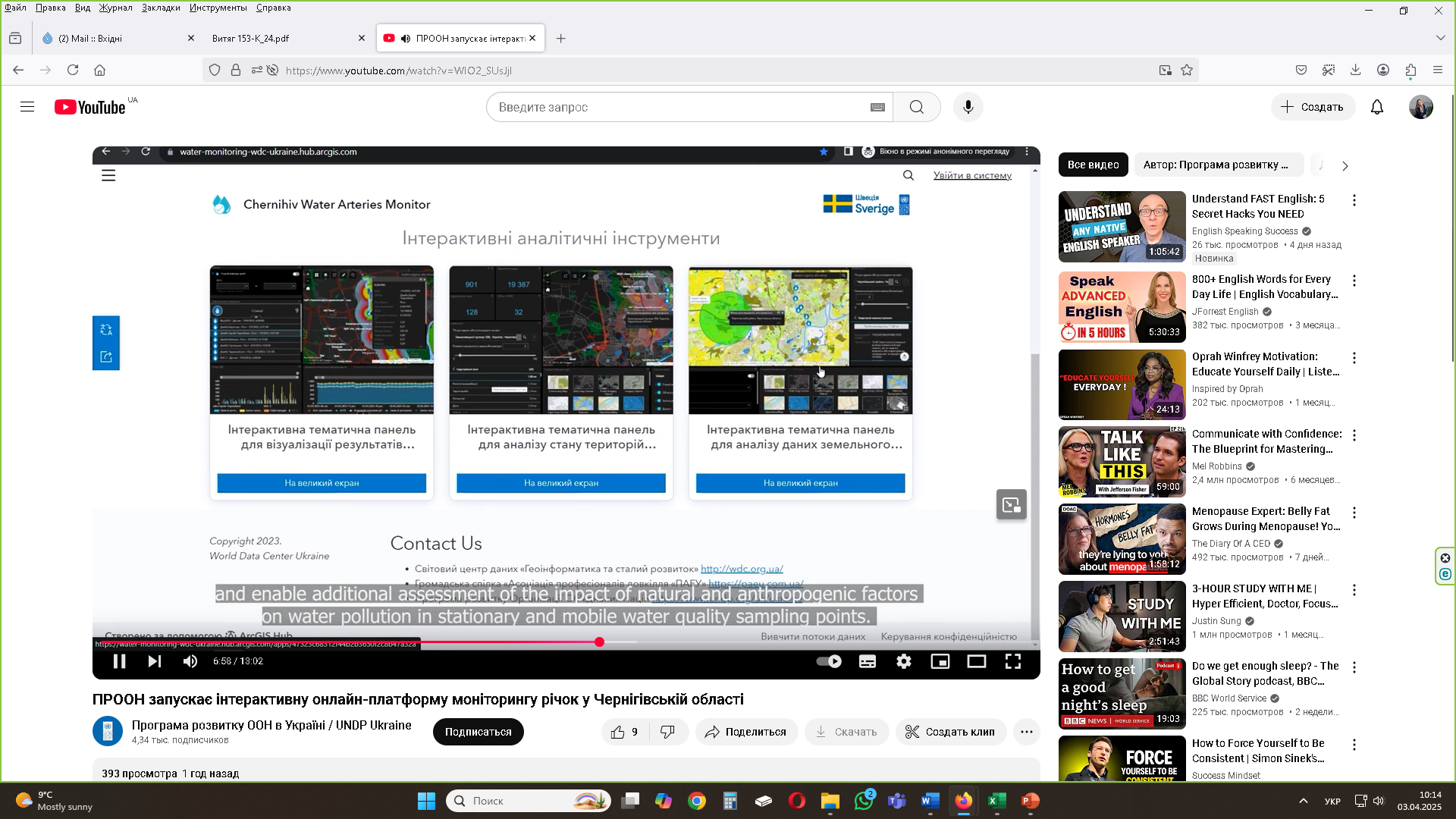 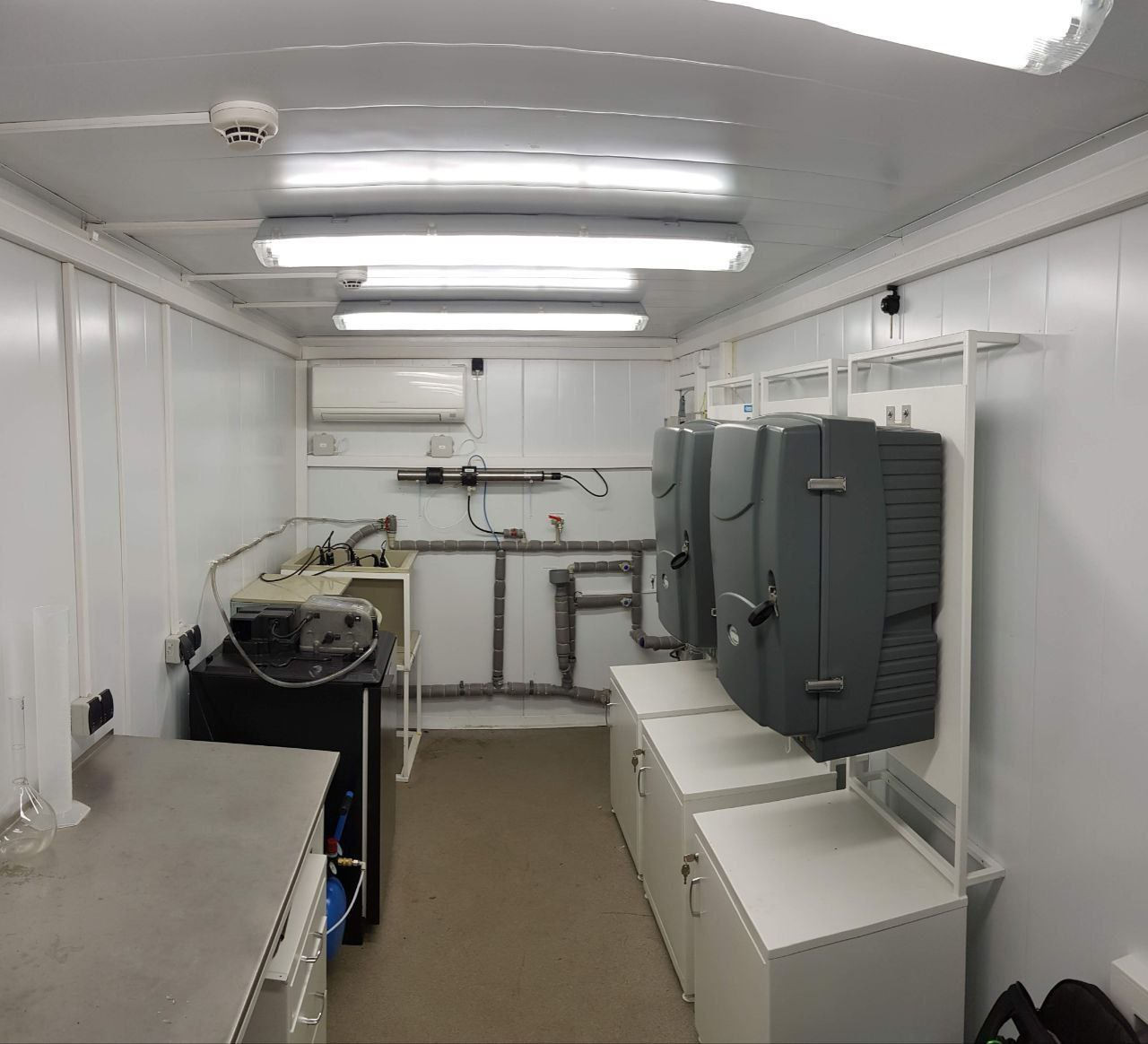 Вартість закупленого ПРООН  обладнання - 9,3 млн грн
-  отримання в режимі реального часу  інформації про стан       води, яка відбирається для водопідготовки та очищення
- відстеження виникнення екологічних ризиків
- встановлення локацій виникнення забруднення
- визначення концентрації забруднюючих речовин
ДЯКУЮ ЗА УВАГУ

   Директор 
   КП «Чернігівводоканал»
   Сергій Малявко 
   smaliavko@water.cn.ua
   +380952850001